«The Kingdom of Colours.»
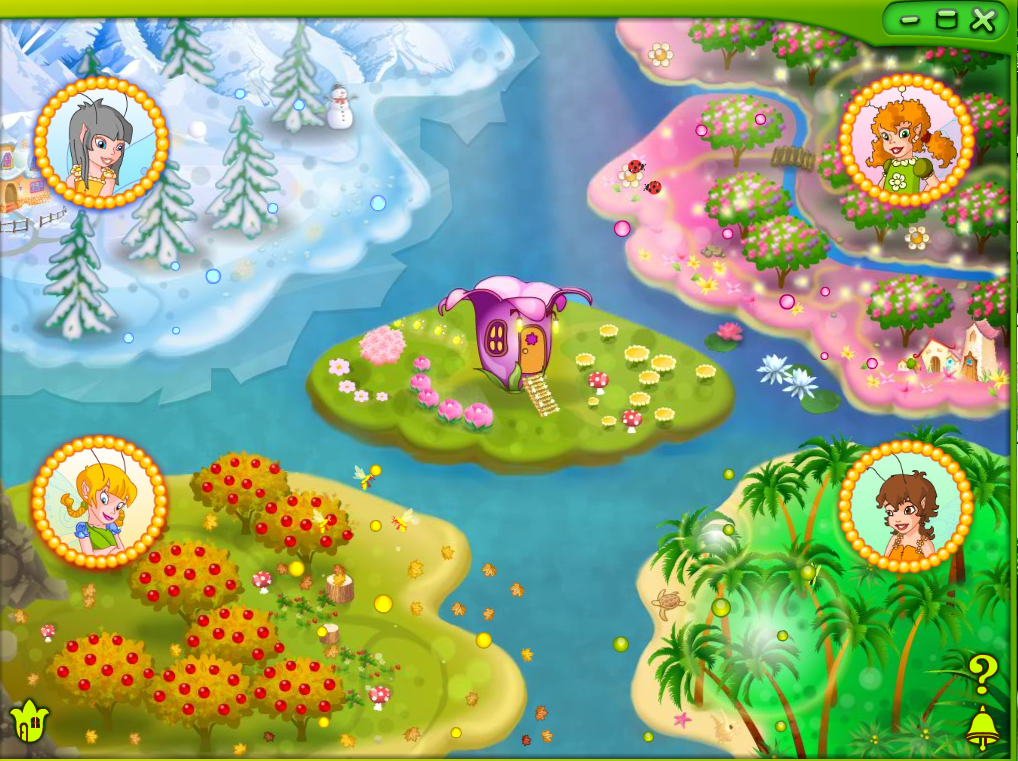 YELLOW
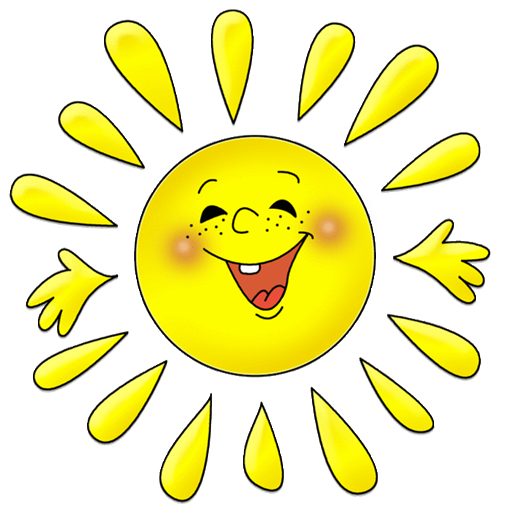 Hello, boys and girls!
I’m Mr. Yellow.
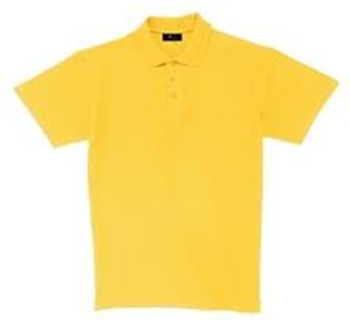 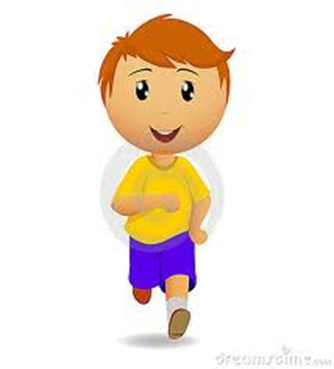 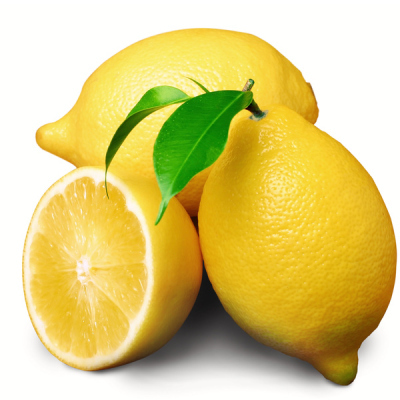 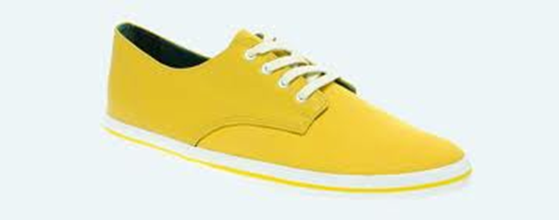 GREEN
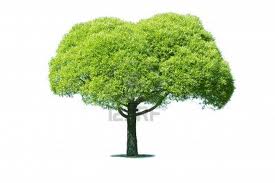 Hi, everybody!
My name is Green.
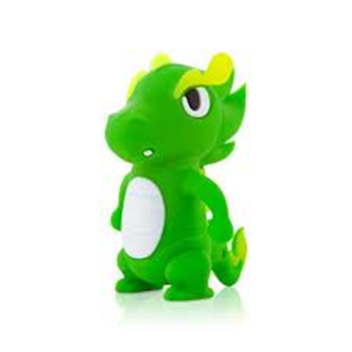 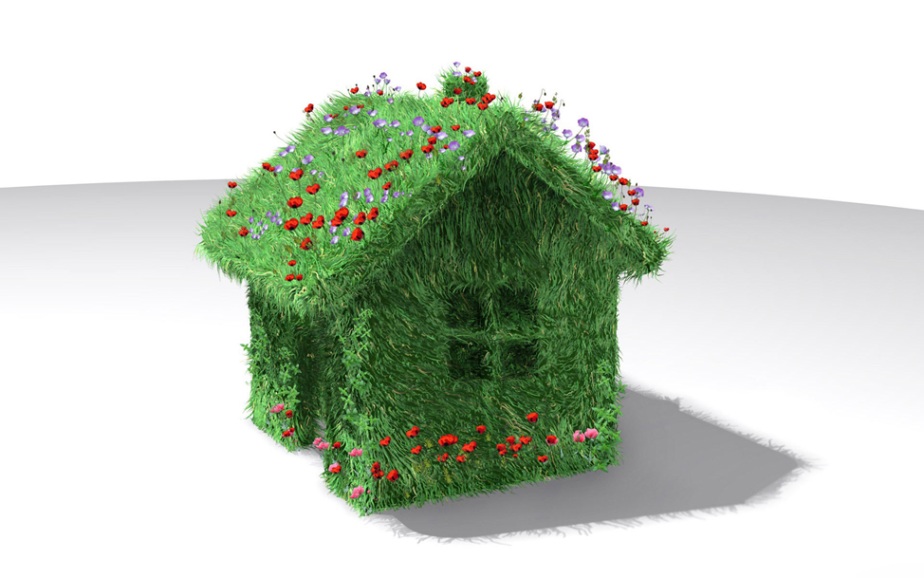 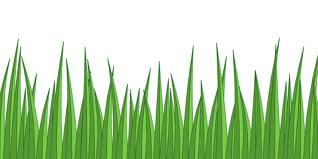 BLUE
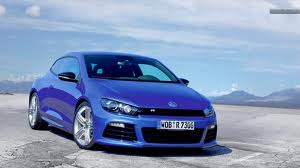 BLACK
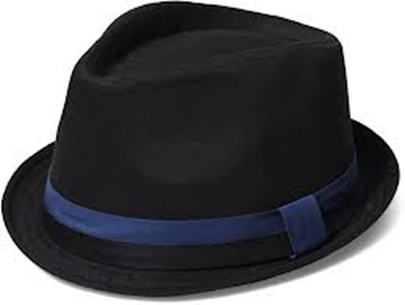 Hi! My name is 
Mr.Black.
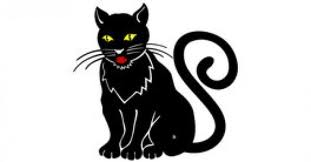 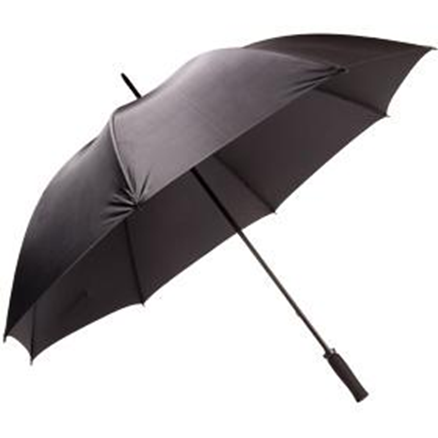 WHITE
Hello, friends
I’m Mr.      White.
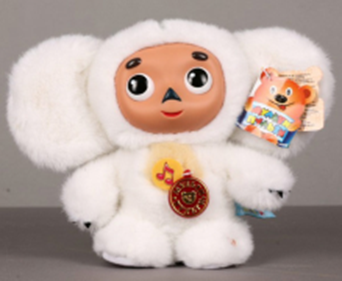 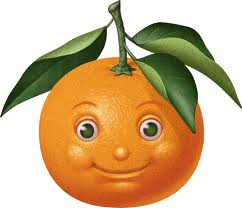 ORANGE
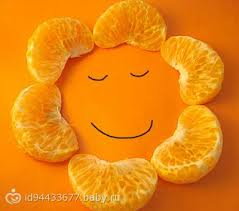 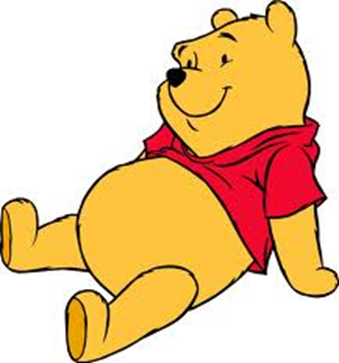 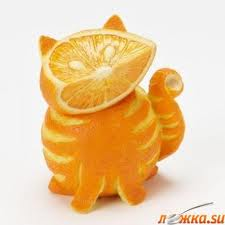 PURPLE
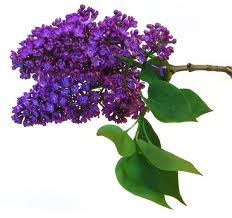 Good afternoon.
My name is 
Purple!
My name is Purple.
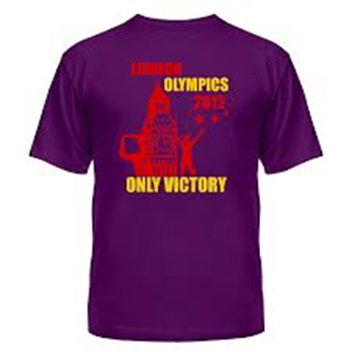 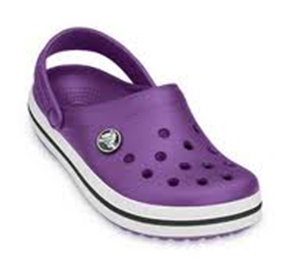 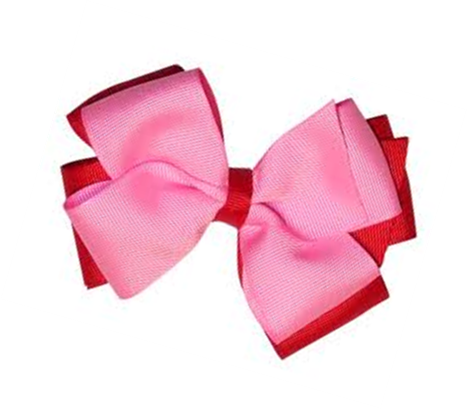 PINK
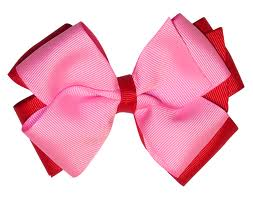 Hello!
I’m Pink.
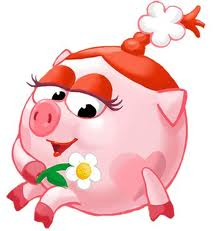 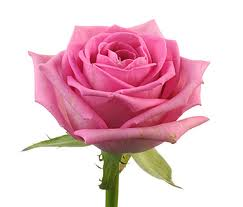 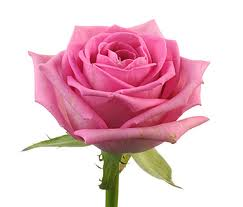 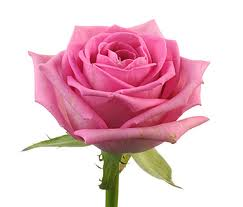 GREY
Hi, my name is 
        Grey!
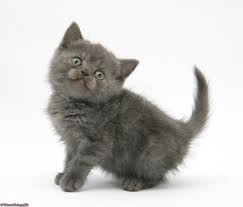 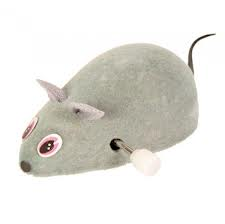 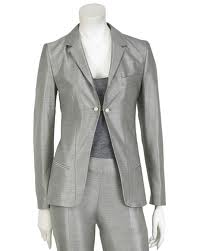 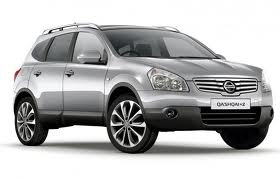 BROWN
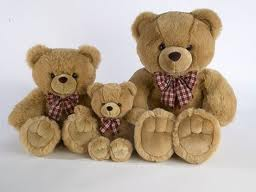 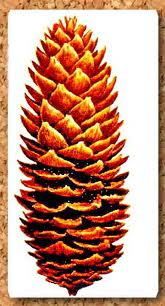 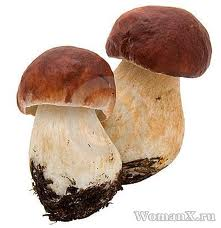 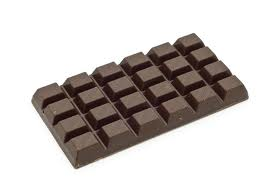 ЯНАО п. Пангоды. МОУ СОШ №1
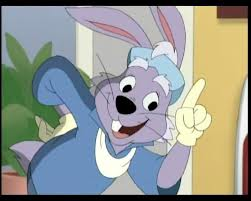 Презентация
Рахматуллиной Анастасии Сергеевны